Trajectory Event Times (150326 reference trajectory)
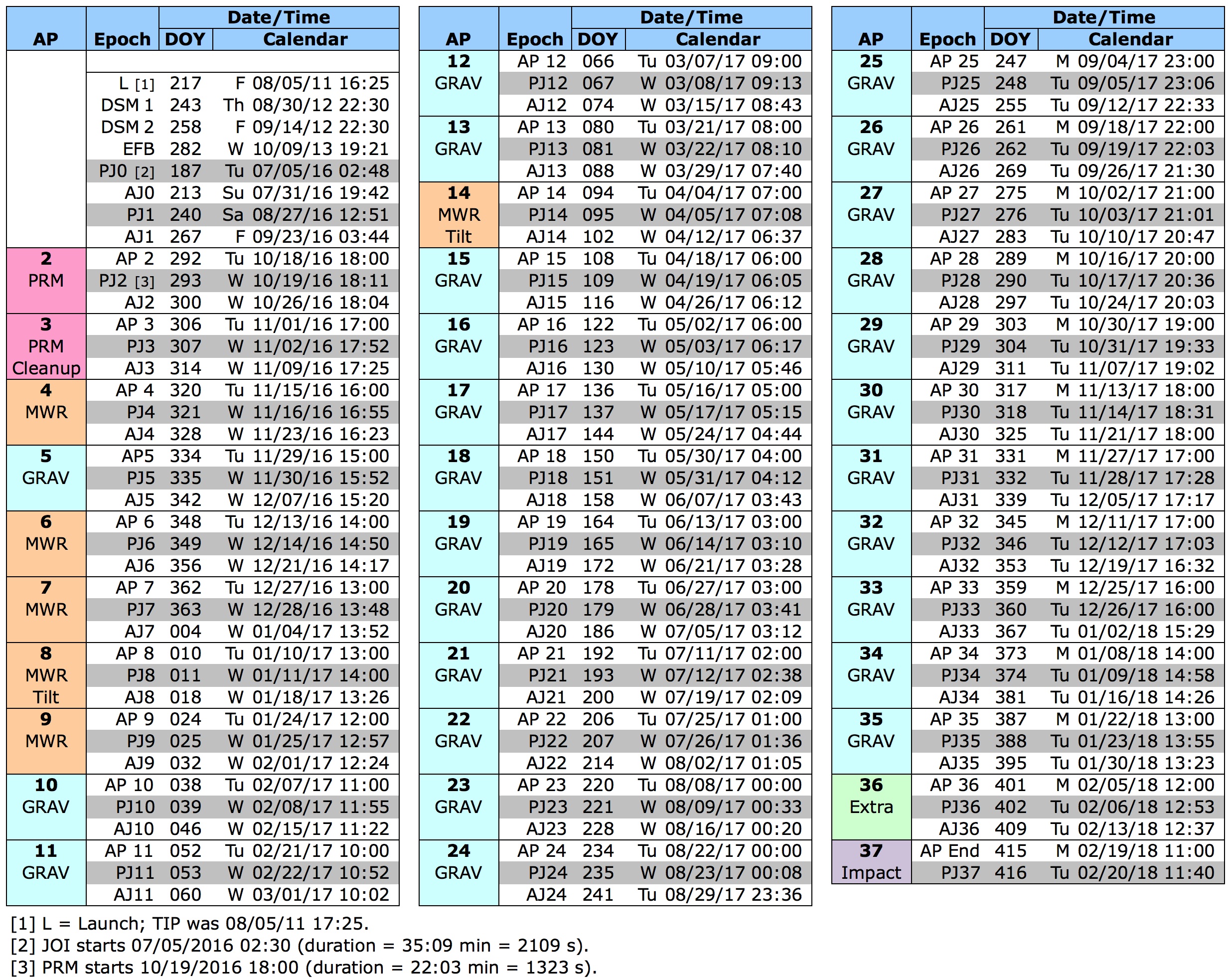